“ELECTRIFYING NEW GROWTH: WHAT DOES THIS MEAN?" Interim Report
Presented to the :
Concurrent City, County & Washoe County School District Meeting
May 4, 2015
May 4, 2015
Presented by:
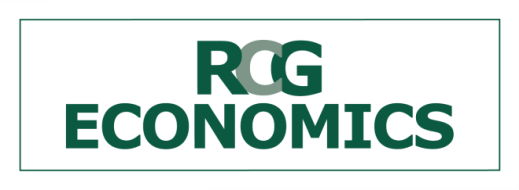 Part 1: The New Northern Nevada Economy
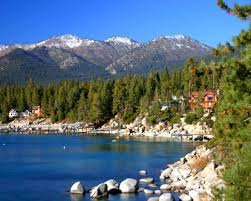 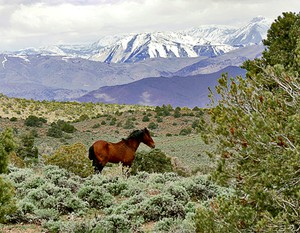 2
Background
Unprecedented Growth Is Projected For The Region: Tesla/Switch & Nearly 100 Other  Announcements
What Are The Impacts Of This Growth On: Housing, Transportation, Workforce, Public Service Etc.?
Multiple Planning Organizations Were Providing Varying Projections On Job & Population Growth
Oct ‘14 EPIC Formed To Initiate The Coordination Of (Public / Non-profit / Private) Agencies To Develop A Single Consensus Report – RCG Was Commissioned
EPIC Technical Committee Met Weekly With RCG Economics To Gather Data & Provide Feedback
3
Significant Growth is Coming
Reno-Sparks MSA Projected Employment Growth: 2015-2019
Projected Job Growth Includes:
Tesla Primary & Induced
Historical Growth 
EDAWN Projected Growth
1.2% Growth/Year
4
Sources: Bureau of Labor Statistics, EDAWN
EDAWN Jobs Announced: Ahead of 2015 goal
FY 2015 Goal
5
Source: EDAWN
EDAWN Hot Prospects!  (Very Likely)
6
Source: EDAWN
EDAWN Hot Prospects!  (Probable)
7
Source: EDAWN
Assumptions
Detailed Assumptions Provided In The Report
In Developing The Ranges For Job Growth Conservative Numbers Were Used
Job Growth, In Addition To Tesla, Was Included Based On EDAWN’s Estimates
Transportation Projects Projected To Be Completed In The Next 5 Years Were Considered
Study Area Based On Area Around Tahoe Reno Industrial Center & Reno / Sparks / Carson City
8
EPIC Members
9
Scope of Work
Address The Community Growth Impacts On:
Fiscal (Public Revenues)
Socio-Economic / Housing / Schools
Traffic
Address 3 Scenarios High – Med - Low 
Address A 5-Year Period 2015-2019
Provide Data On 5 Counties & 18 EPIC Zones 
Collate Data From State & Local Agencies Addressing Planning & Projections
An Updated Report Is Projected in 18-24 Months
10
RCG Economics & John Restrepo36 Years of Experience
RCG economics is one of the most authoritative sources of research & market trend analysis
They offer objective, independent strategic advice on economics, demographics, gaming, hospitality, real estate, & public policy issues
Research based on urban & regional modeling & economic / demographic projections 
RCG clients include: Bank of Nevada, City of Las Vegas, Clark County, LVGEA, Wells Fargo, Washoe RTC, The Howard Hughes Corp., NDOT, UNLV, GOED
11
Part 2: The Nevada Economic Reality
12
Nevada job recoveries pre-Great Recession
Nevada Recession Recoveries: 1948-2001
13
Source: Bureau of Labor Statistics.
Nevada job recovery from Great Recession (after 94 months)
Nevada Recession Recoveries: 1948-Present
US
Nevada
14
Source: Bureau of Labor Statistics.
State taxable sales near all-time high thanks to economic recovery & visitors
Nevada, Clark & Washoe Counties Taxable Retail Sales: Jan-06 to Jan-15
15
Source: Nevada Department of Taxation.
Gaming revenues returned moderately due to baccarat; slot revenues stagnant
Nevada, Las Vegas & Reno Gaming Revenues-W/O Baccarat: Feb-06 to Feb-15
16
Source: Nevada Gaming Control Board.
Reno visitor volume up modestly
Reno-Sparks Monthly Visitor Volumes: Feb-06 to Feb-15
17
Source: Reno-Sparks Convention & Visitors Authority.
Home affordability suffered during Great Boom, now near US avg, but??
Reno-Sparks MSA Home Prices: Jan-10 to Jan-15
18
Source: Center for Regional Studies-UNR.
The Reality:Nevada Population & Jobs
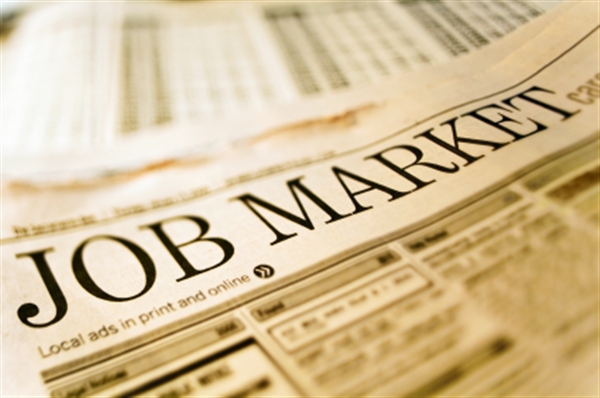 19
The “headline” unemployment rate continues to drop
Nevada & Study Area Unemployment Rate: Feb-06 to Feb-15
Feb-15 Study Area: 7.5%
Feb-15 NV: 7.5%
20
Source: Bureau of Labor Statistics.
& “real“ wages in Nevada finally rising Reno-Sparks doing even better
Real Average Weekly Earnings ($2007): Feb-08 to Feb-15
21
Source: Bureau of Labor Statistics.
Slack remains in Nevada job market but Reno-Sparks is improving significantly
Nevada & Reno MSA Average Weekly Hours: Feb-08 to Feb-15
22
Source: Bureau of Labor Statistics.
Northern Nevada Growth Forecast: Tesla & Natural Growth
23
New Tesla battery plant will help bring thousands of needed jobs to Nevada
Tesla Gigafactory Facts:
Goal: Produce batteries for cars /homes / others 

6,500 jobs at buildout; 7,646 indirect & induced jobs

Nucleus of new economic cluster for the state

Factory to use economies of scale to reduce costs of lithium-ion batteries

By 2020, should more than double the world production of lithium-ion battery production of 2013

Tesla Just Announced the “Powerwall” stackable battery system to store electricity for homes, businesses and the grid
Source: Tesla Motors.
24
Study Area consists of 5 counties
Study Area Map – Study Period: 2015-2019
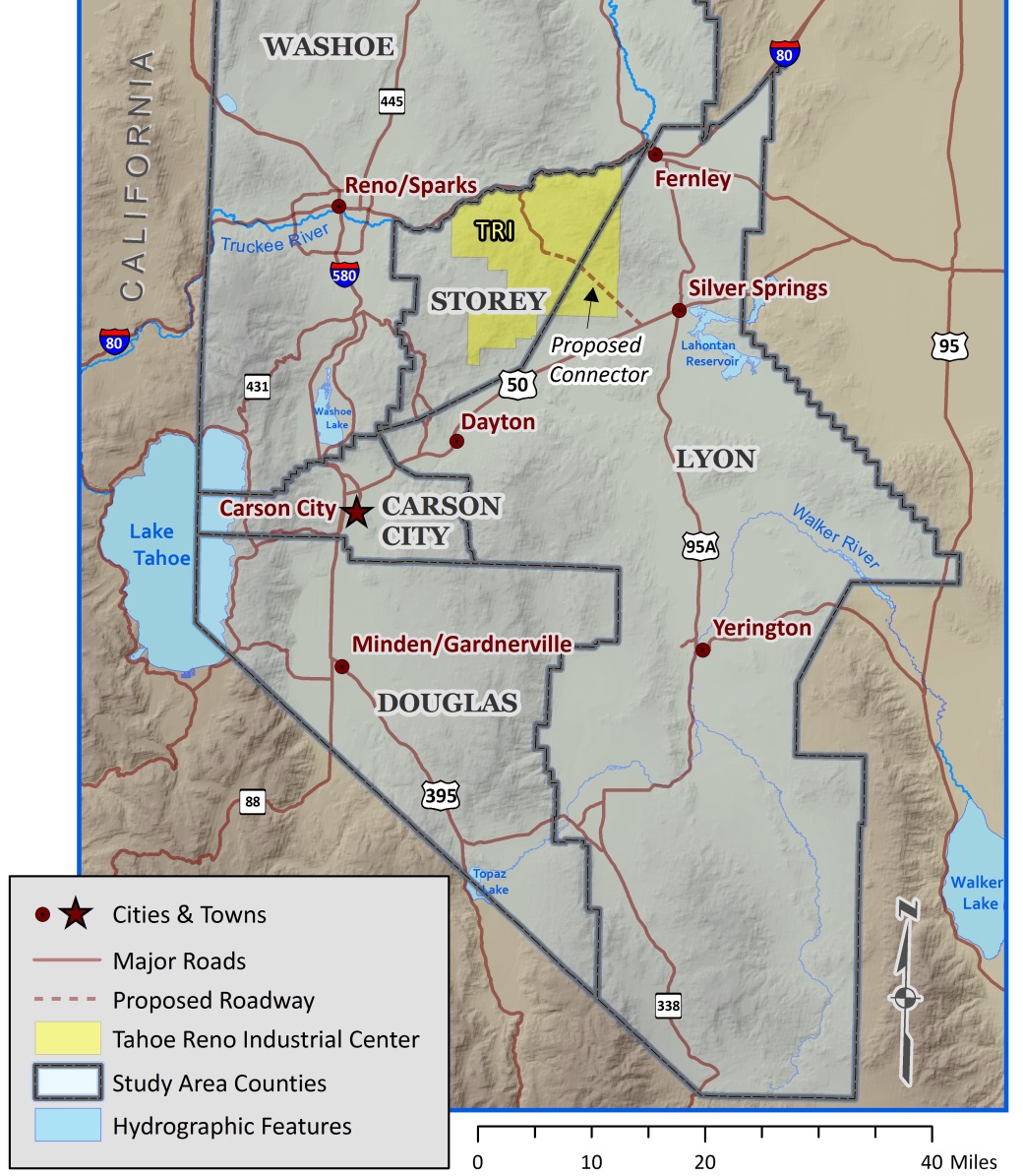 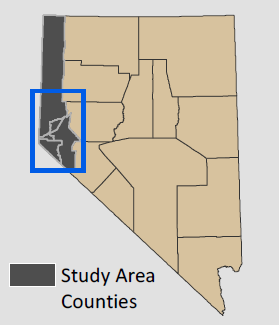 25
Source: Nevada Economic Planning Indicator Committee (EPIC).
Study Area also divided into18 “EPIC Zones”
Study Area Zone Index Map: 2015
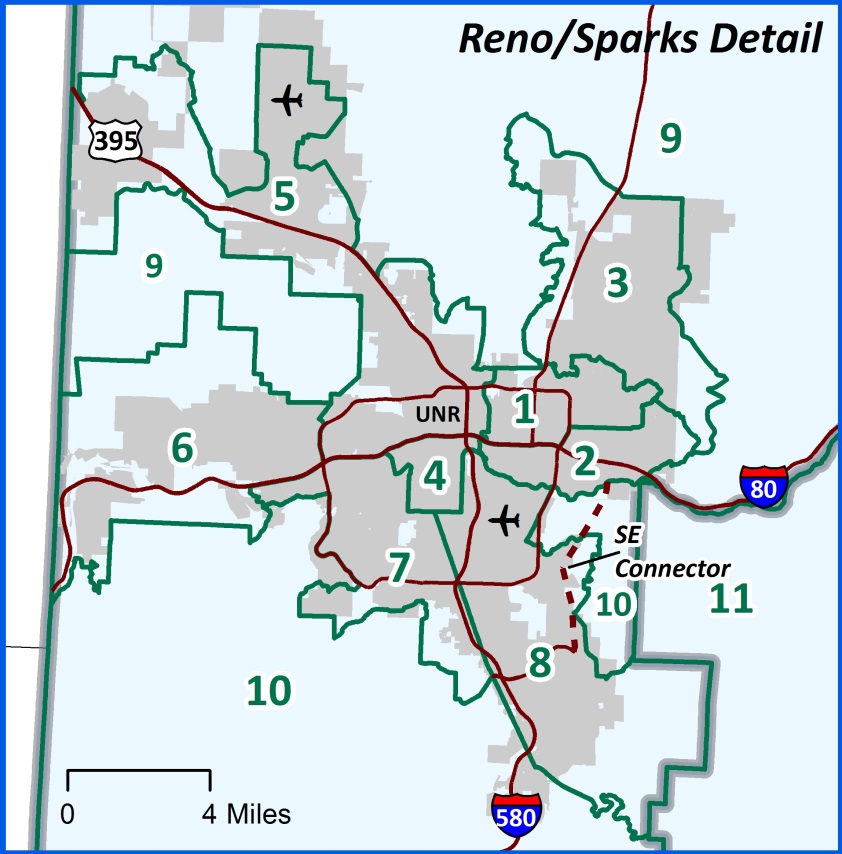 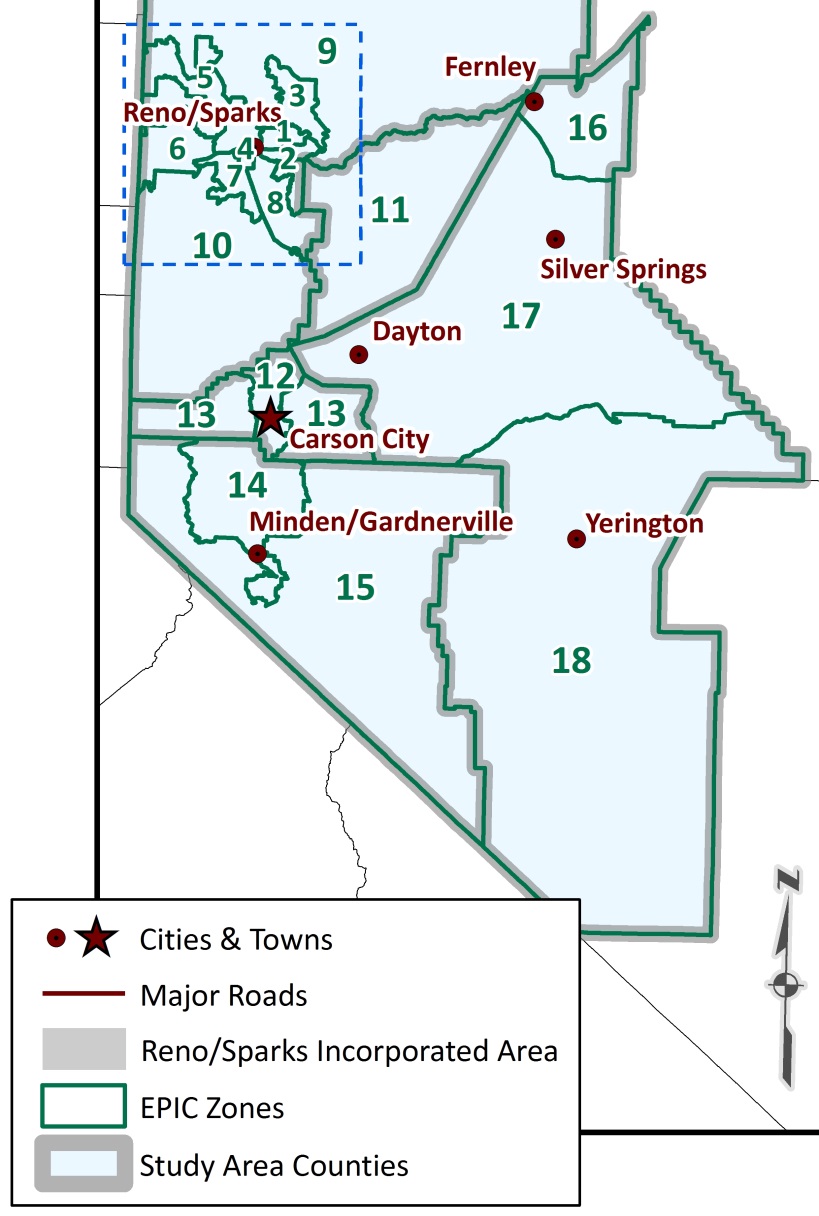 26
Source: Nevada Economic Planning Indicator Committee (EPIC).
18 EPIC Zones called . . .
Study Area Zone Index IDs
27
Source: Nevada Economic Planning Indicator Committee (EPIC).
Scenario B 5-Yr growth: 52K jobs, 42K persons & nearly 17K households
28
Source: Nevada Economic Planning Indicator Committee (EPIC).
Scenario B job growth concentrated in 4 Zones
Total Projected Employment Growth Map-Scenario B, by EPIC Zone: 2015-2019
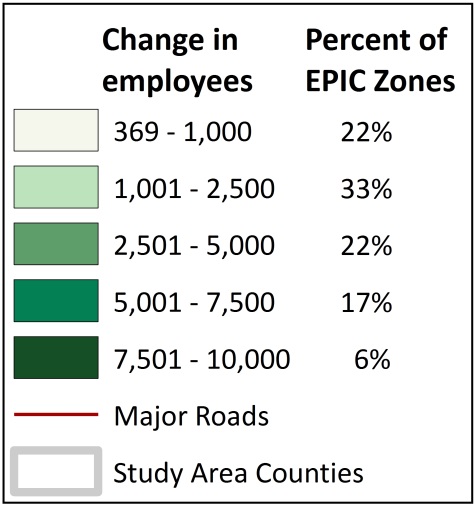 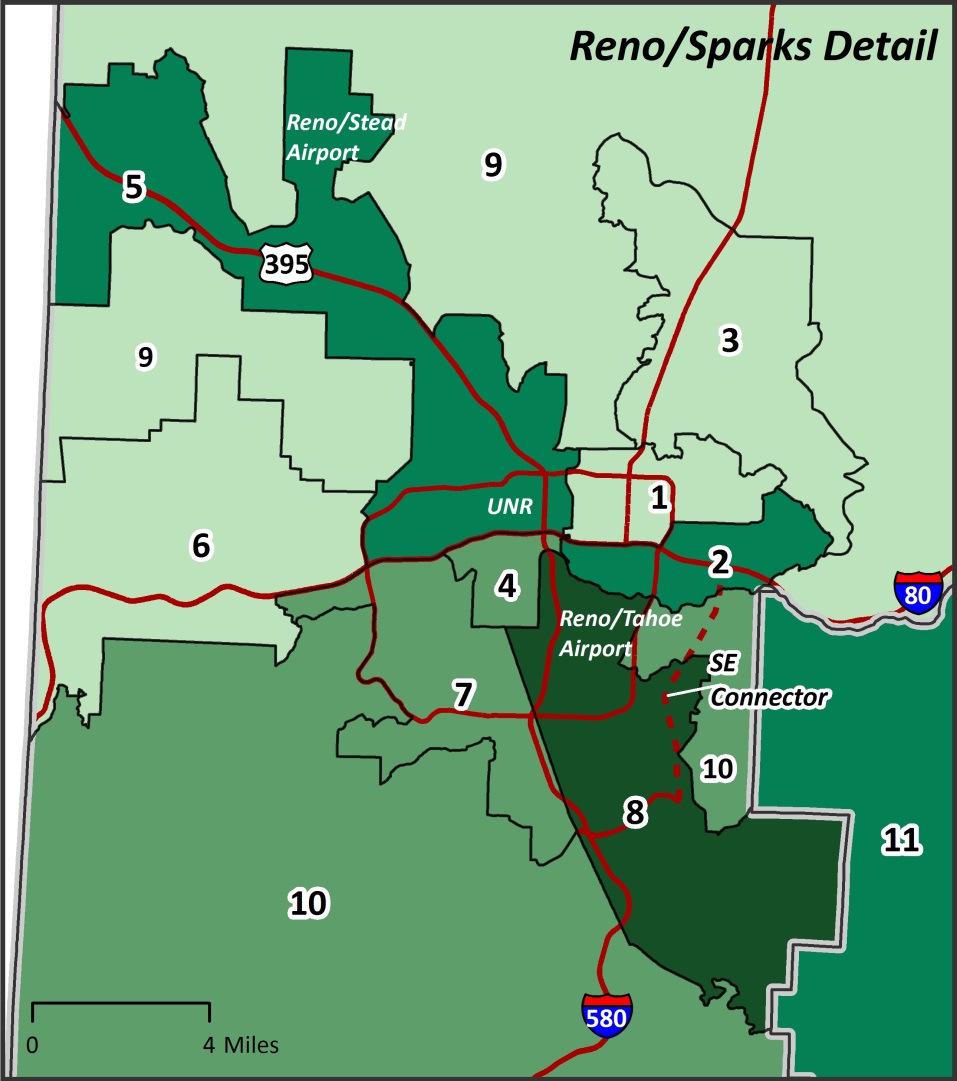 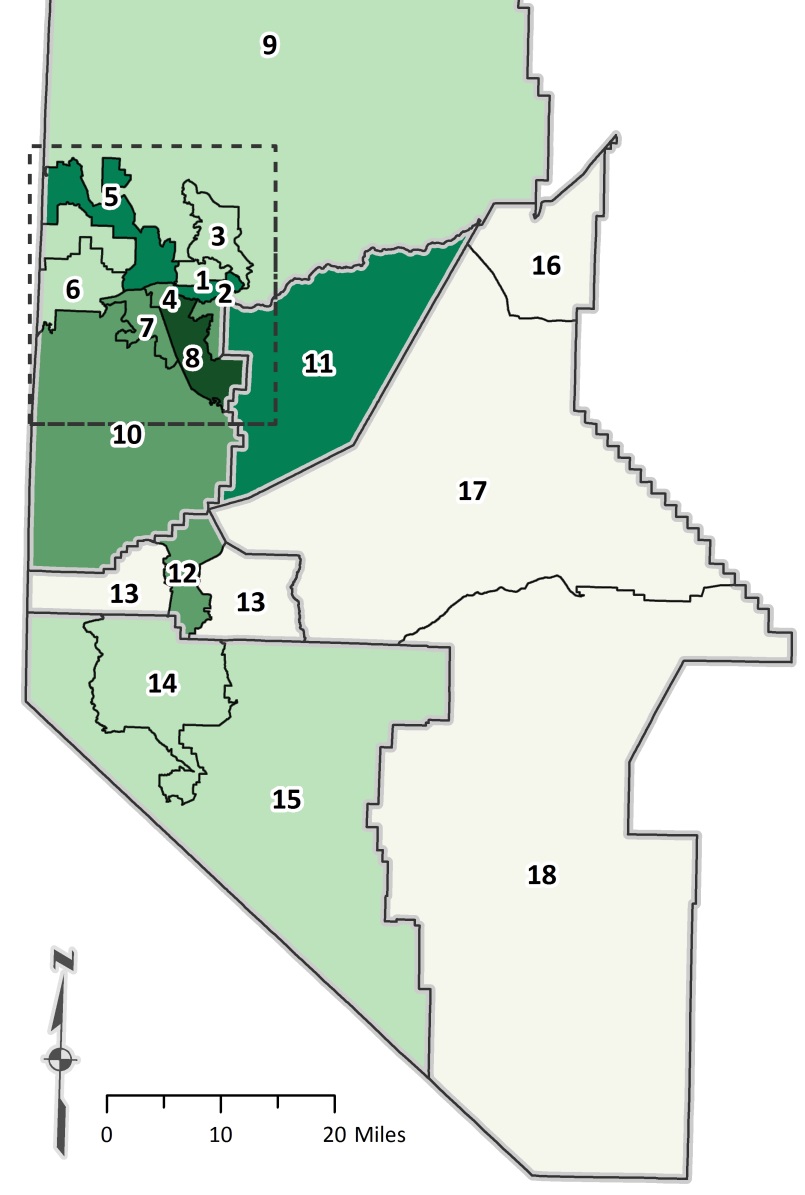 29
Source: Nevada Economic Planning Indicator Committee (EPIC).
Scenario B employment growth concentrated in 4 Zones
Projected Employment Growth Conclusions: 2015-2019
4 zones contain over half of the growth
Zone 2: Sparks Industrial – 6,107 jobs
Zone 5: North Reno – 5,585 jobs
Zone 8: Southeast Reno – 9,104 jobs
Zone 12: Storey County – 5,478 jobs

Other notable gains
Zone 4: Downtown Reno – 4,143 jobs
Zone 7: Southwest Reno – 3,762 jobs
Zone 10: South Washoe – 3,009 jobs

All zones gain jobs over study period
30
Source: Nevada Economic Planning Indicator Committee (EPIC).
Scenario B population growth centered around Reno-Sparks MSA
Total Projected Population Growth Map-Scenario B, by EPIC Zone: 2015-2019
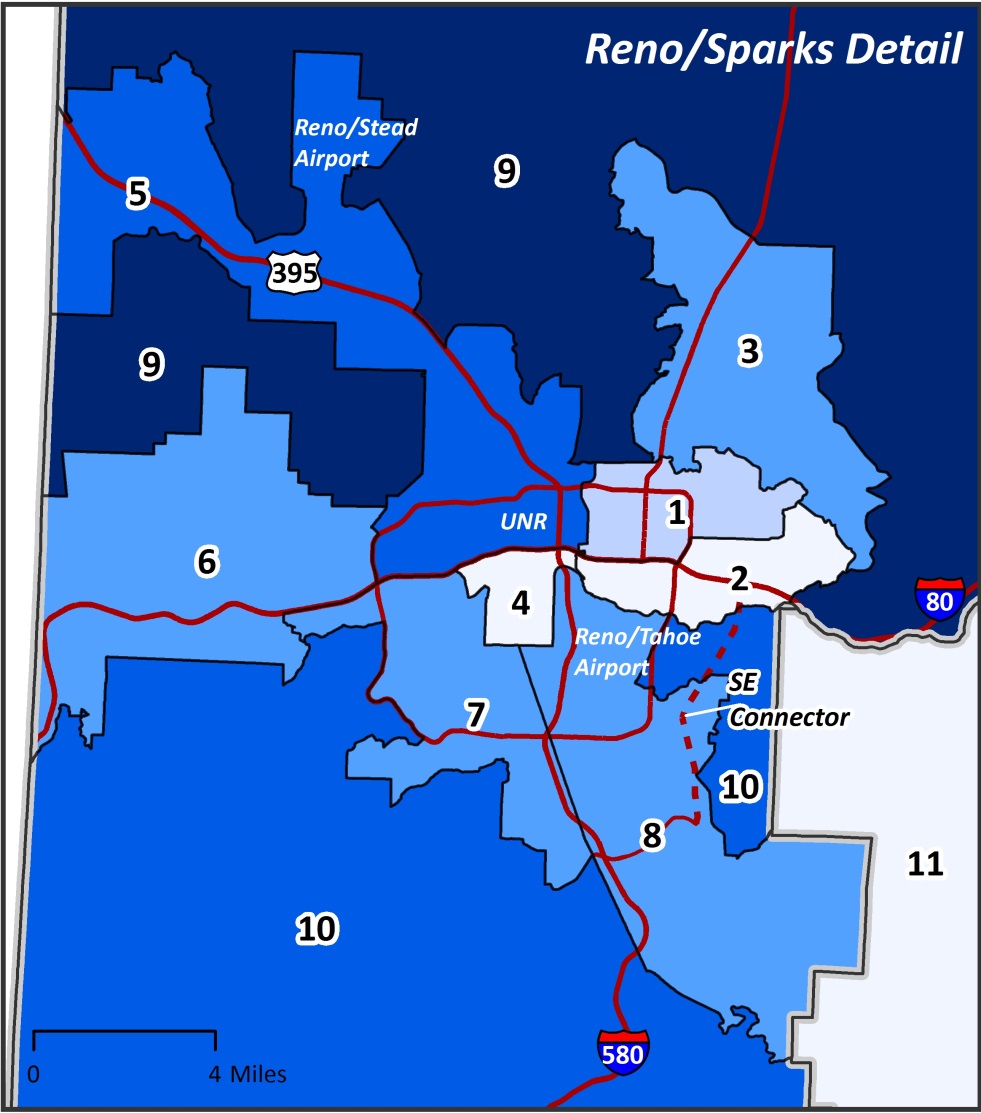 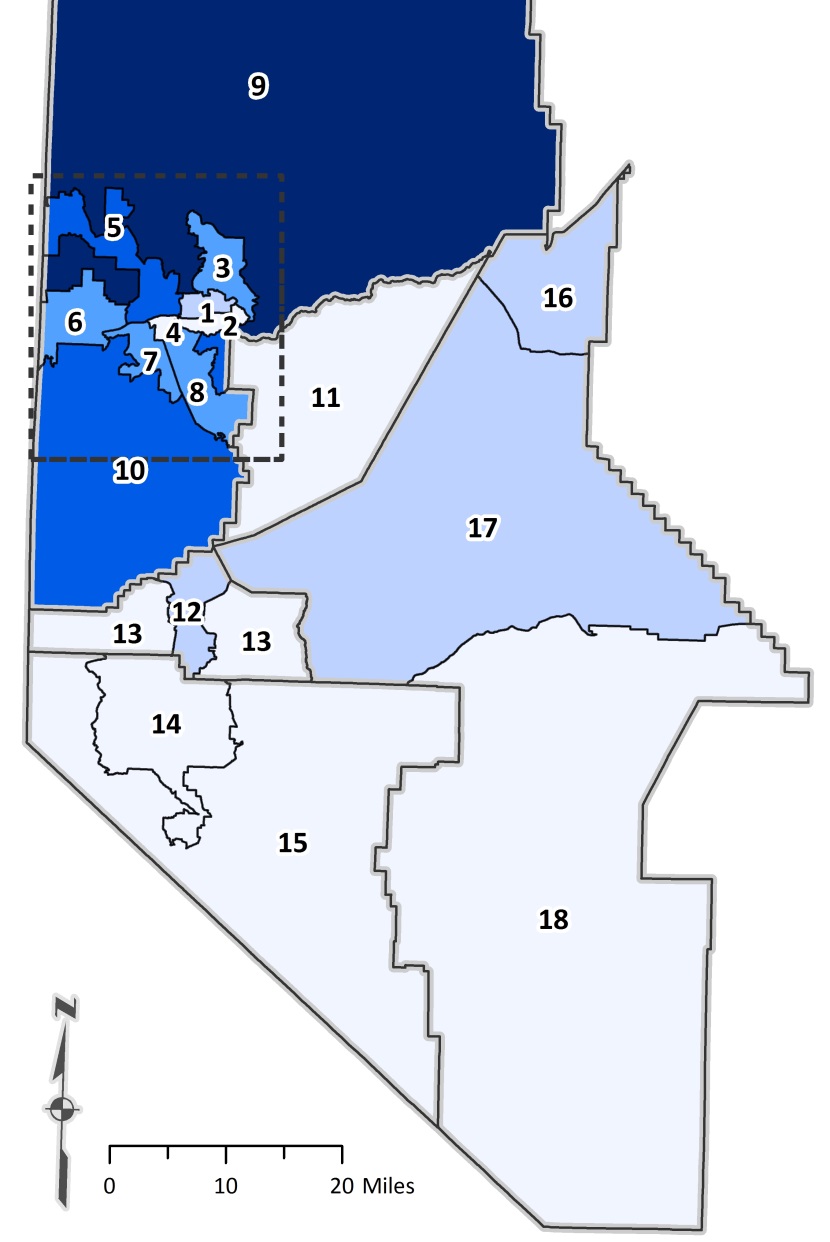 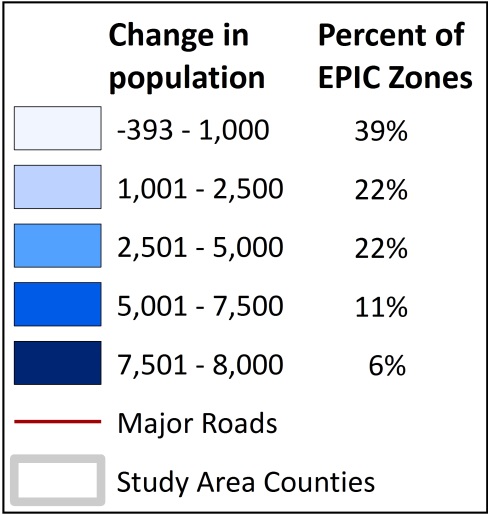 31
Source: Nevada Economic Planning Indicator Committee (EPIC).
Scenario B population growth concentrated in 3 Zones
Projected Population Growth Conclusions: 2015-2019
3 zones encompass nearly half of the population growth 
Zone 5: North Reno – 6,738 persons  
Zone 9: North Washoe – 7,608 persons
Zone 10: South Washoe – 5,765 persons

Rest of population growth spread out
Zone 3: Sparks Suburban– 4,242 persons
Zone 6: West Reno – 2,632 persons
Zone 7: Southwest Reno – 3,323 persons
Zone 8: Southeast Reno – 4,016 persons
Zone 12: Carson City – 2,176 persons

Douglas County expected to lose 393 persons, but will start growing in 2017
32
Source: Nevada Economic Planning Indicator Committee (EPIC).
Questions?
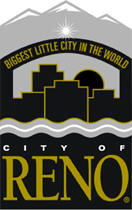 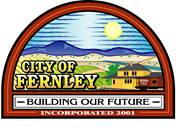 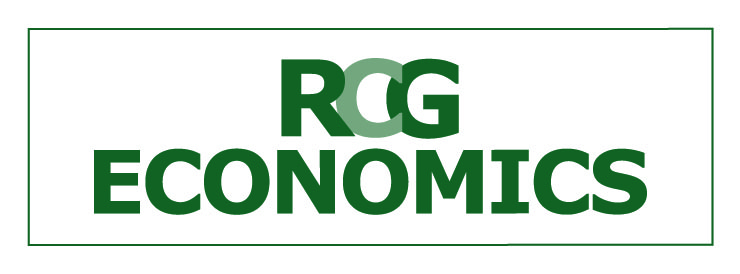 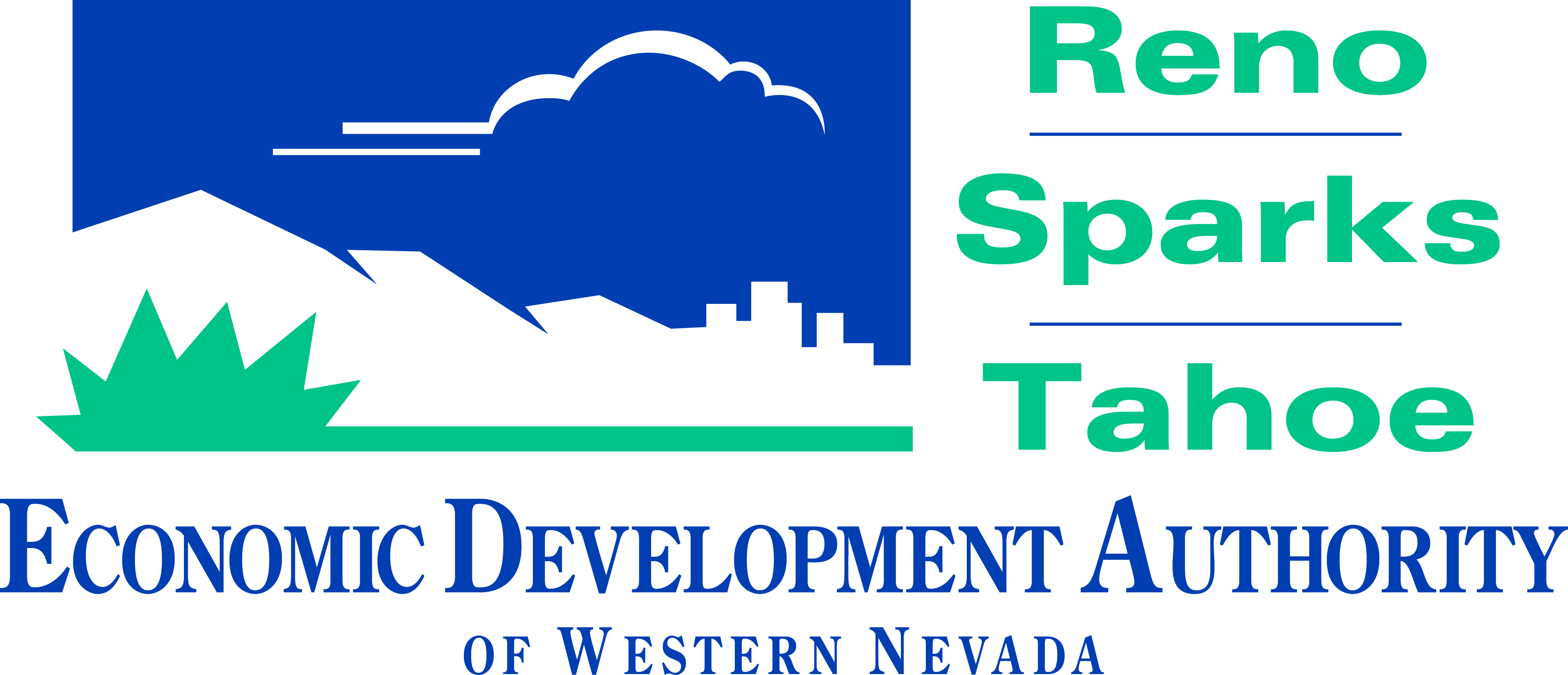 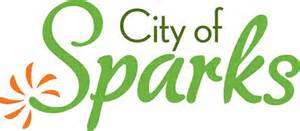 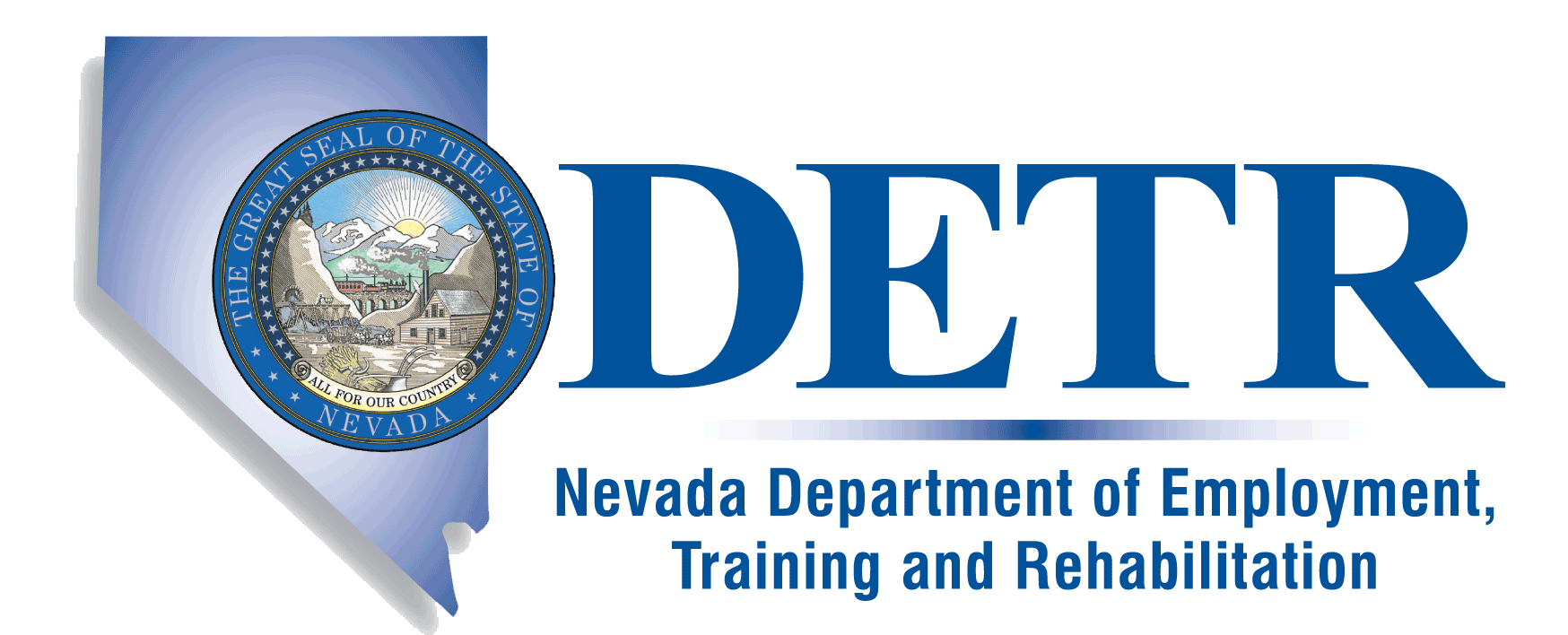 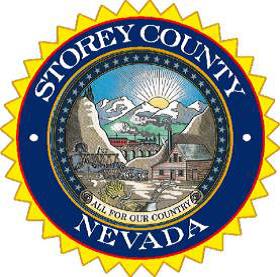 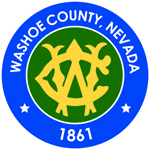 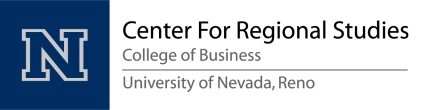 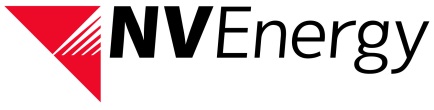 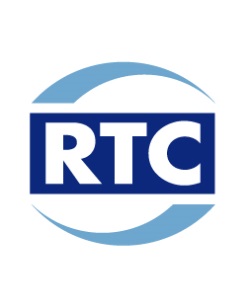 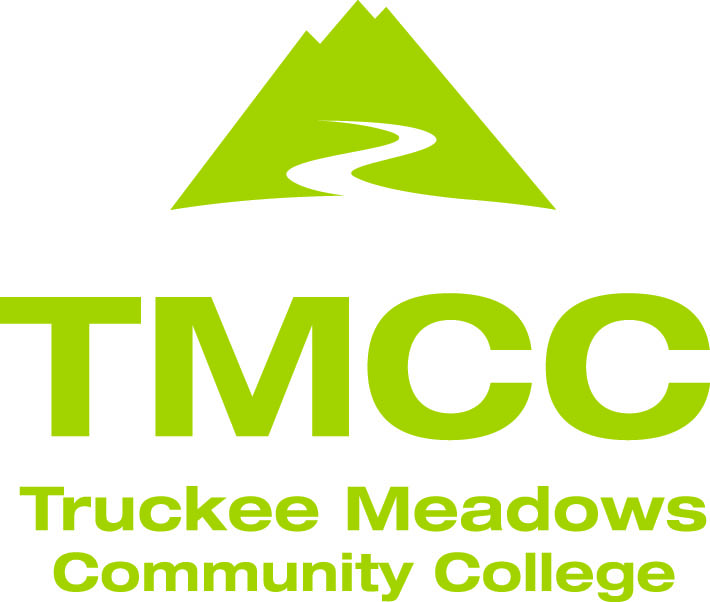 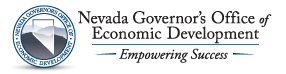 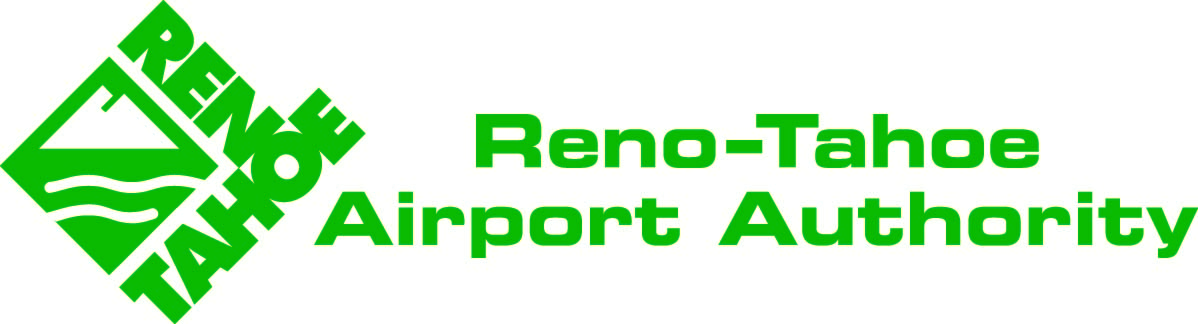 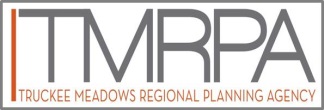 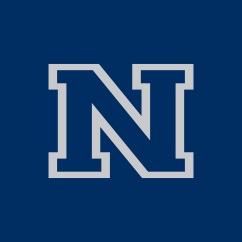 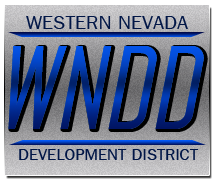 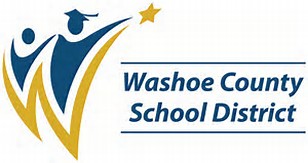 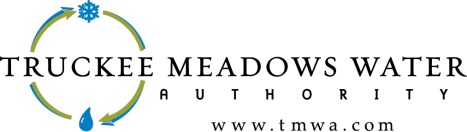 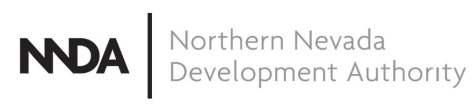 33
Contact Us
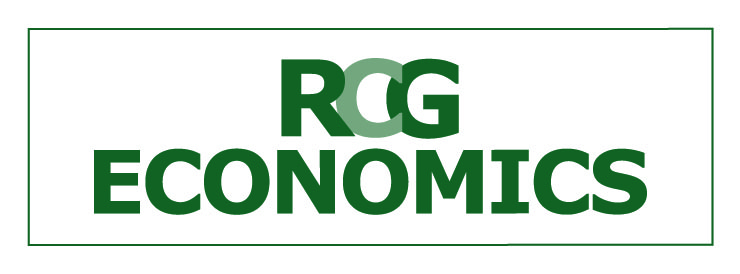 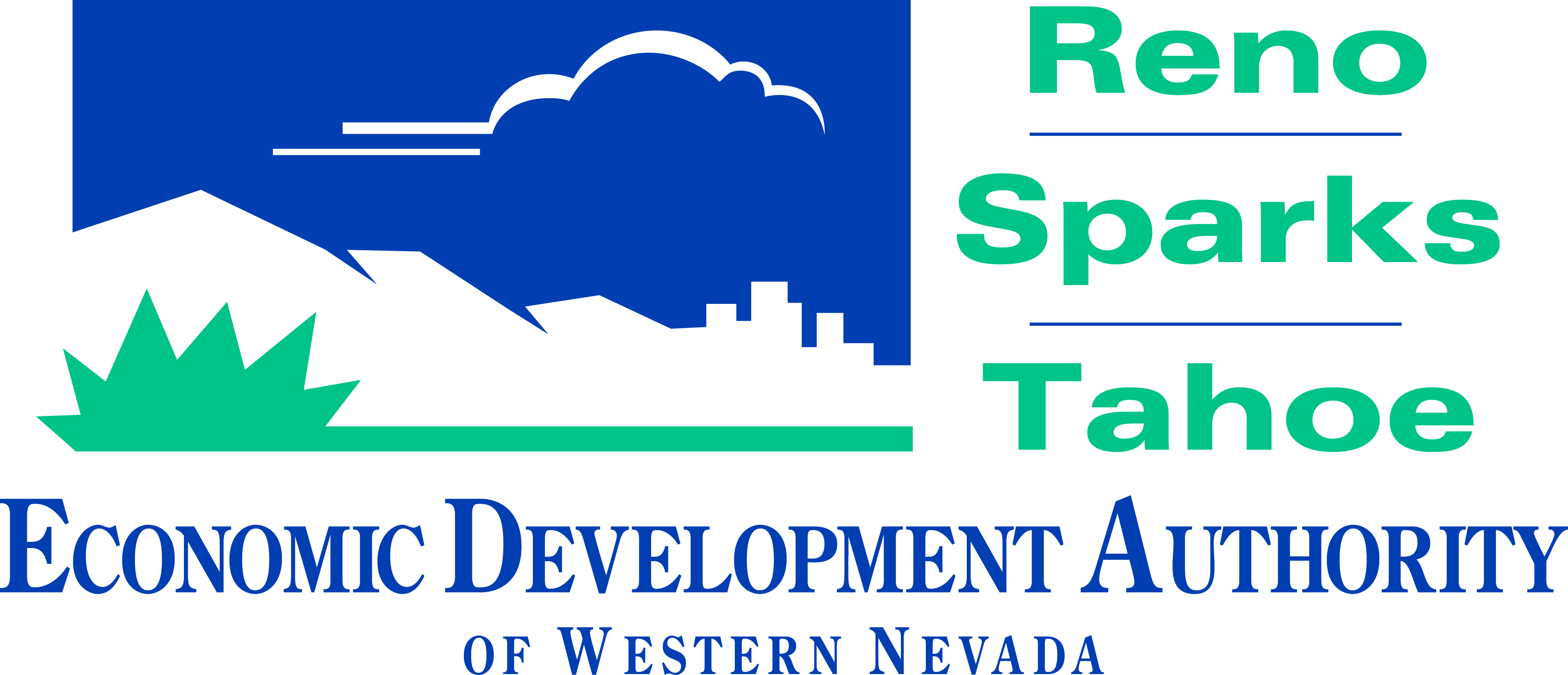 John Restrepojrestrepo@rcg1.comwww.rcg1.comTwitter: @rcgeconomics
Mike Kazmierski
kazmierski@edawn.org
www.edawn.org
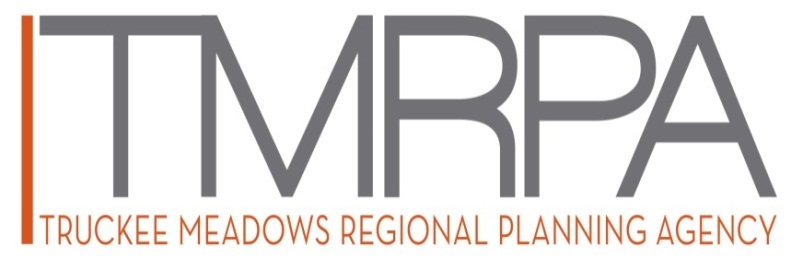 Jeremy M. Smith, Ph.D.
jsmith@tmrpa.org
http://www.tmrpa.org/
34